Vocabulario de la ClaseClass Vocabulary
Spanish I
The homework
"I need help with my math."
La tarea
The teacher (female)
Teachers Dancing
La profesora
The student
El estudiante
La estudiante
The pencil
Extreme Pencil Spinning
El lápiz
The pen
La pluma
Calligraphy
The notebook
"The Notebook"
El cuaderno
The paper
El papel
Paper Airplane
The book
"World's Largest Book"
El libro
The dictionary
Spelling Bee
El diccionario
The chalkboard
La pizarra
"Chalkboard" movie
the screen
Screen Technology
La pantalla
The stapler
Ode to the Stapler
La grapadora
The scissors
Las tijeras
The hole punch
El agujero
The tape
Weird Effect from Tape
La cinta
The colored pencils
Colored Pencil Parrot
Los lapices de colores
The markers
Stop Motion Markers
Los marcadores
The student desk
El pupitre
The teacher’s desk
El escritorio
The chair
Chair Trick
La silla
The table
Justin Beiber
La mesa
The light
City Lights from Space
La luz
The door
La puerta
The floor
El piso
The wall
La pared
To turn in…
entregar
To do / make…
hacer
To listen…
escuchar
To translate….
traducir
To turn off…
apagar
To turn on…
prender
To understand…
entender
Can I go to the bathroom?
¿Puedo ir al baño?
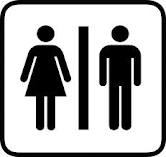 Can I get a drink of water?
¿Puedo tomar agua?
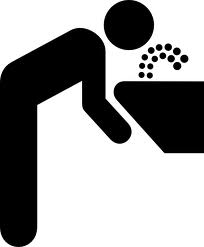 Can I go to the office?
¿Puedo ir a la oficina?
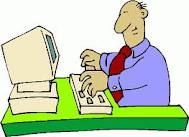 Can I go to my locker?
¿Puedo ir a mi casillero / armario?
Can I use…?
¿Puedo usar…?
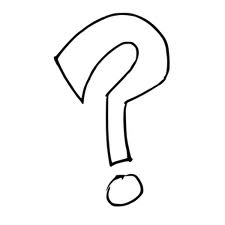 Can I borrow…?
¿Me puedes prestar…?
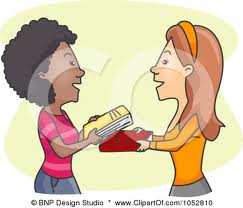